DANIEL
DANIEL
Therefore when you see the "abomination of desolation," spoken of by Daniel the prophet, standing in the holy place (whoever reads, let him understand)…
Matthew 24.15
DANIEL
70+ yr. Ministry
595BC
575BC
555BC
535BC
3rd Deportation
(585 BC)
1st Deportation
(605 BC)
3 Hebrews in the fiery furnace
(576 BC?)
Belshazzar’s Feast
(539 BC)
2nd Deportation
(597 BC)
Nebuchadnezzar’s Dream
(603 BC)
Daniel’s Vision of the End
(533 BC)
Nebuchadnezzar’s 
Image
(576 BC?)
Timeline of 70 year captivity
DANIEL
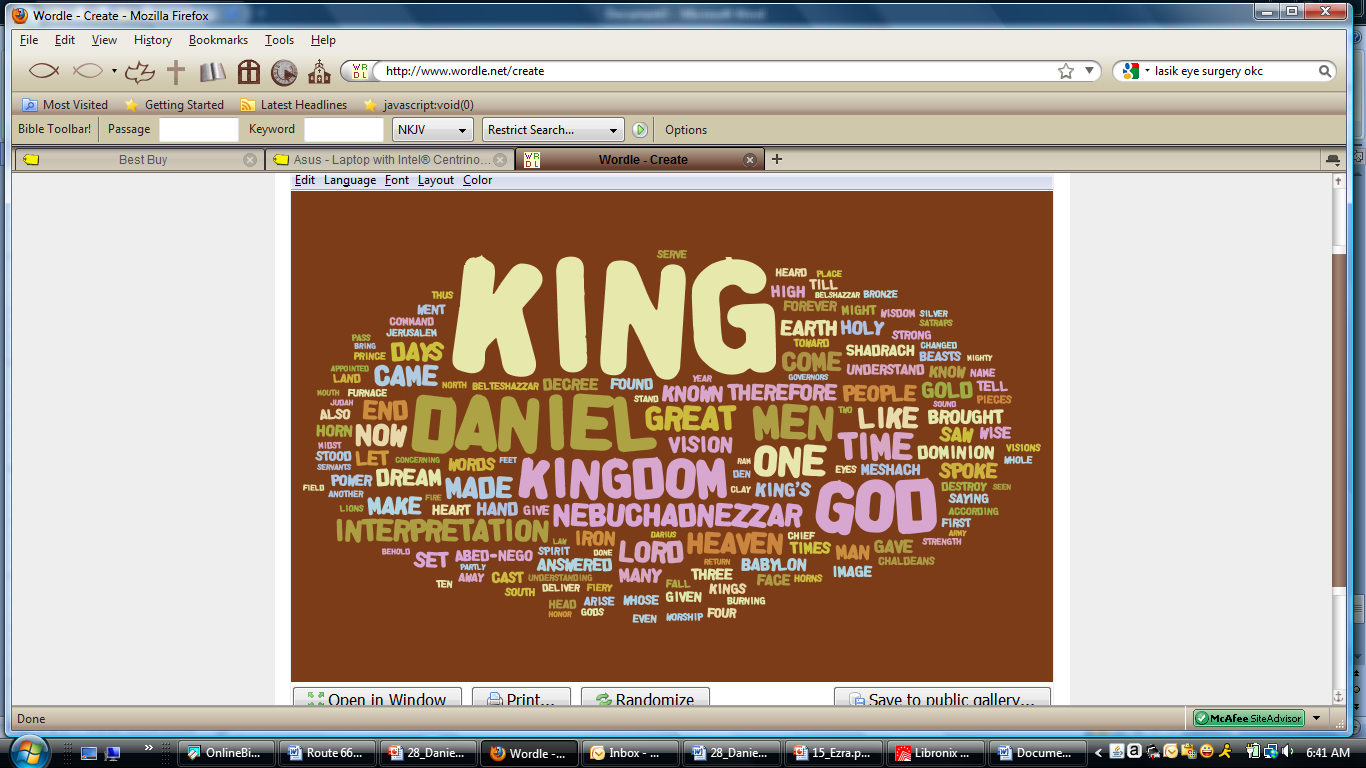 Daniel “wordle”
DANIEL
Daniel

Hananiah

Mishael

Azariah
Belteshazzar

Shadrach

Meshach

Abed-Nego
DANIEL
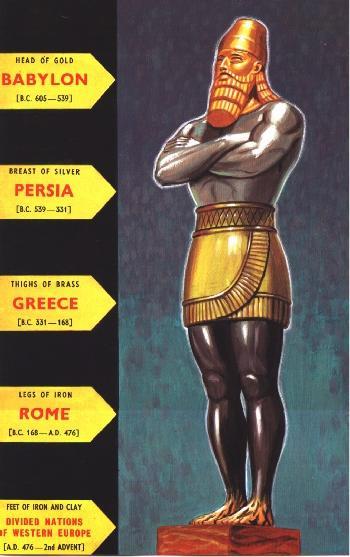 Head of Gold ~ Babylon (605-539 BC)
Breast of Silver ~ Persia (539-331BC)
Thighs of Brass ~ Greece (331-168 BC)
Legs of Iron ~ Rome (168 BC-AD 476
Feet of Iron and Clay ~ Revived Roman Empire
The Metallic Image
DANIEL
Shadrach, Meshach and Abed-Nego
~ Israel
~ Church
Daniel
DANIEL
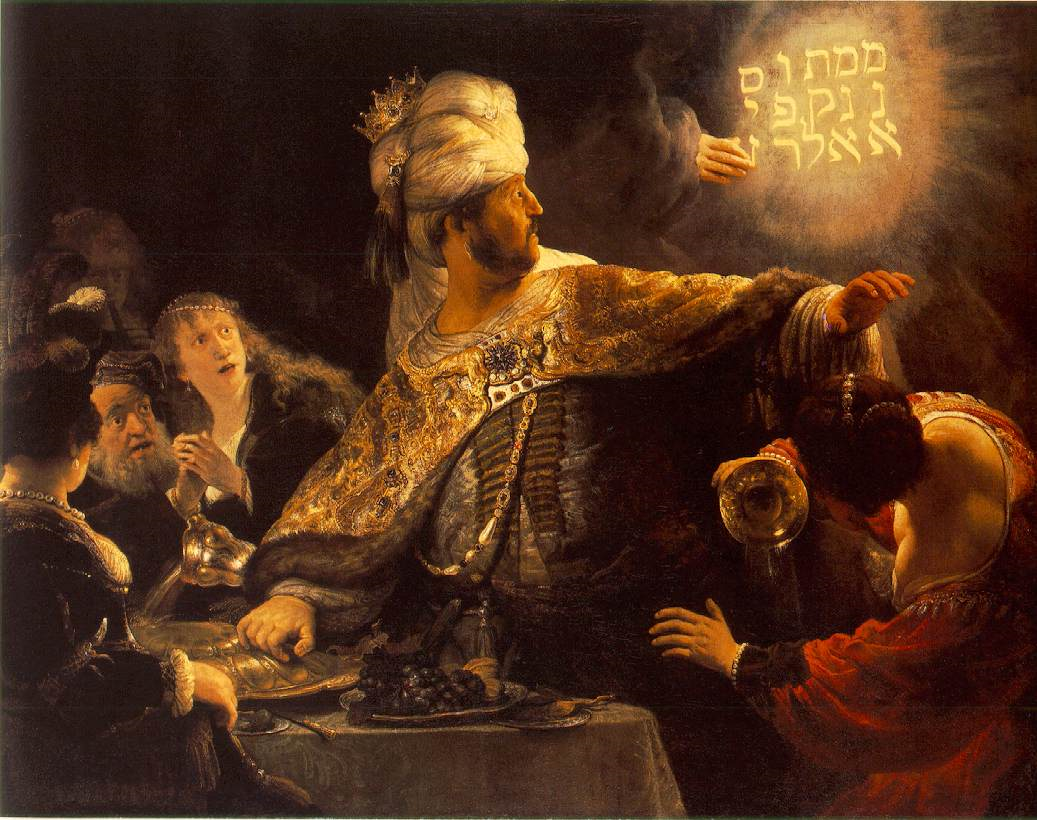 The Handwriting on the Wall
DANIEL
Most men will proclaim each his own goodness, 
But who can find a faithful man?
Proverbs 20.6
DANIEL
Lion ~ Babylon (605 - 539 BC)
Bear ~ Medo-Persian (539 - 331 BC)
Leopard ~ Greek (331 - 168 BC)
Dreadful Beast ~ Roman Empire (168 BC - AD 476)
Vision of the Four Beasts
DANIEL
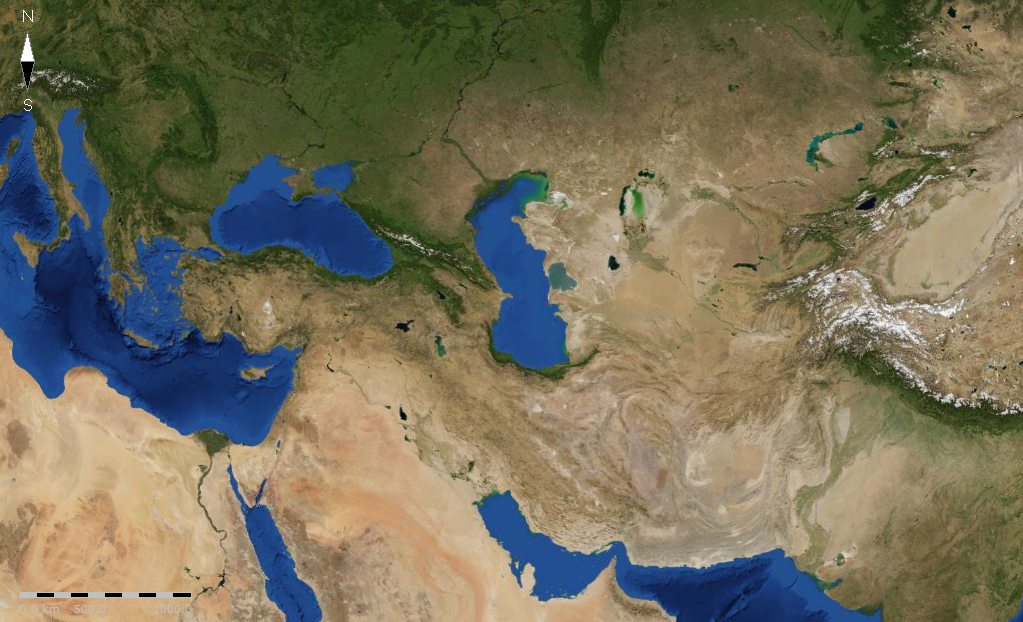 Cassander
Lysimachus
Seleucus
Ptolemy
Division of Alexander’s Empire
DANIEL
Church Age
173,880 days
Jerusalem rebuilt
Rapture of the Church
Triumphal Entry Mar. 30, AD 33
Artaxerxes' decree Mar. 5, 444 BC
7 weeks (49yr)
62 weeks (424 yr)
1 week (7 yr)
Daniel’s 70 Weeks
DANIEL
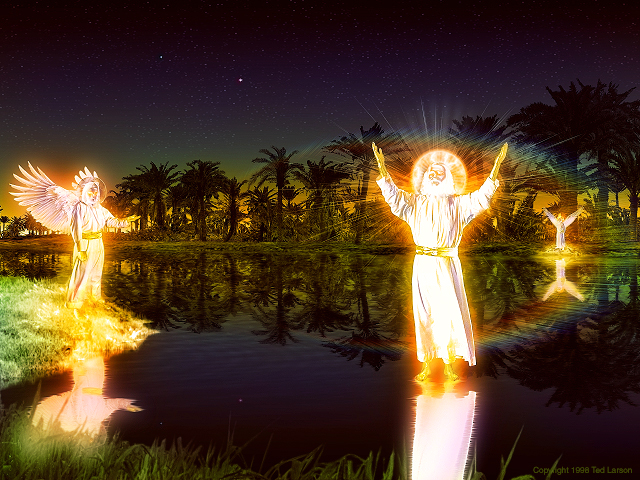